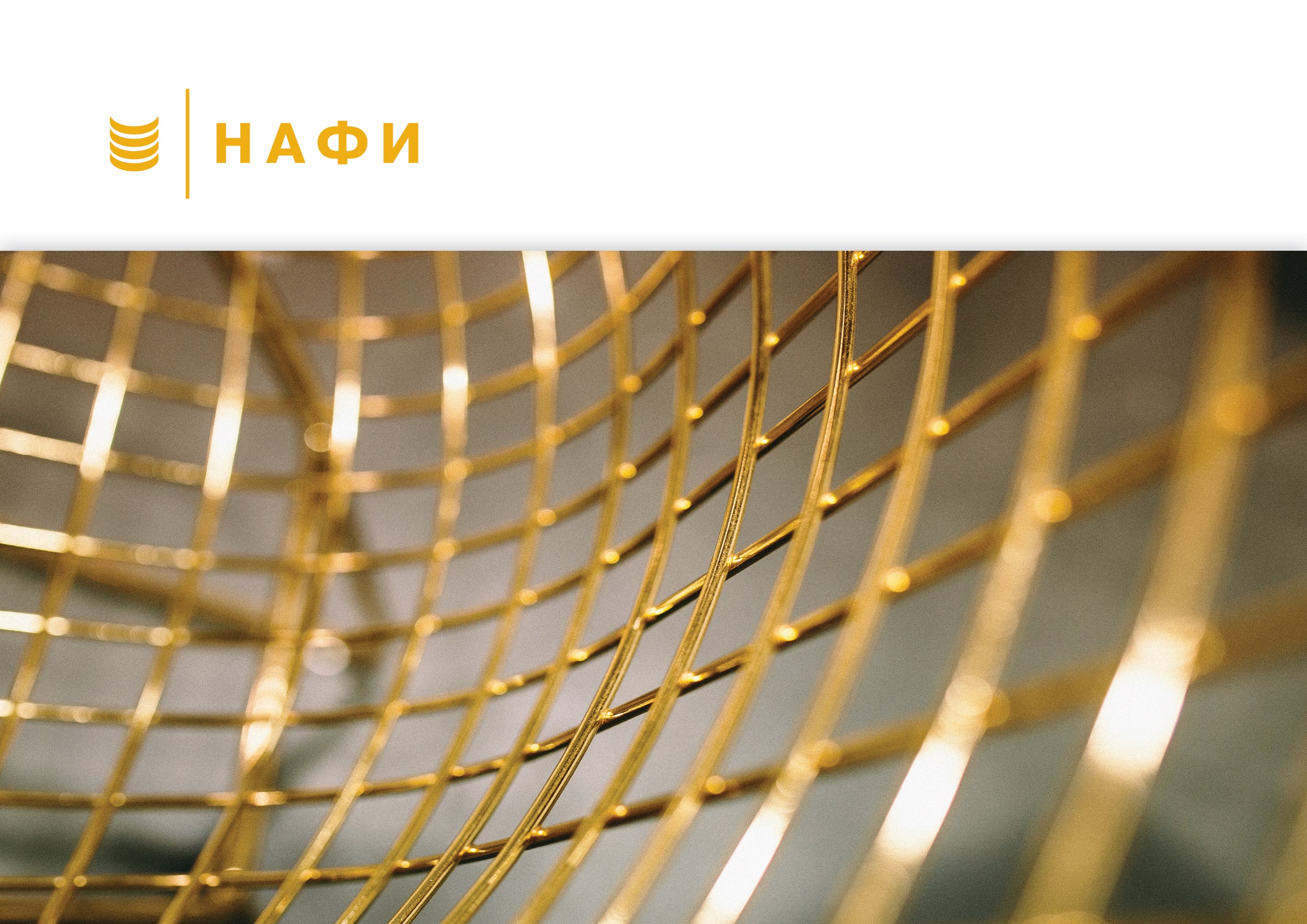 Финансирование малого  БИЗНеса: вызовы. Потенциал. динамика
Павел Самиев
Управляющий партнер НАФИ
объем кредитования МСП сокращался два года подряд
Источник: НАФИ по данным Банка России
2
Просрочка по кредитам МСП выше, чем в целом по рынку
Источник: НАФИ по данным Банка России
3
На фоне падения кредитования мсп крупными банками усиливалась роль средних и небольших банков
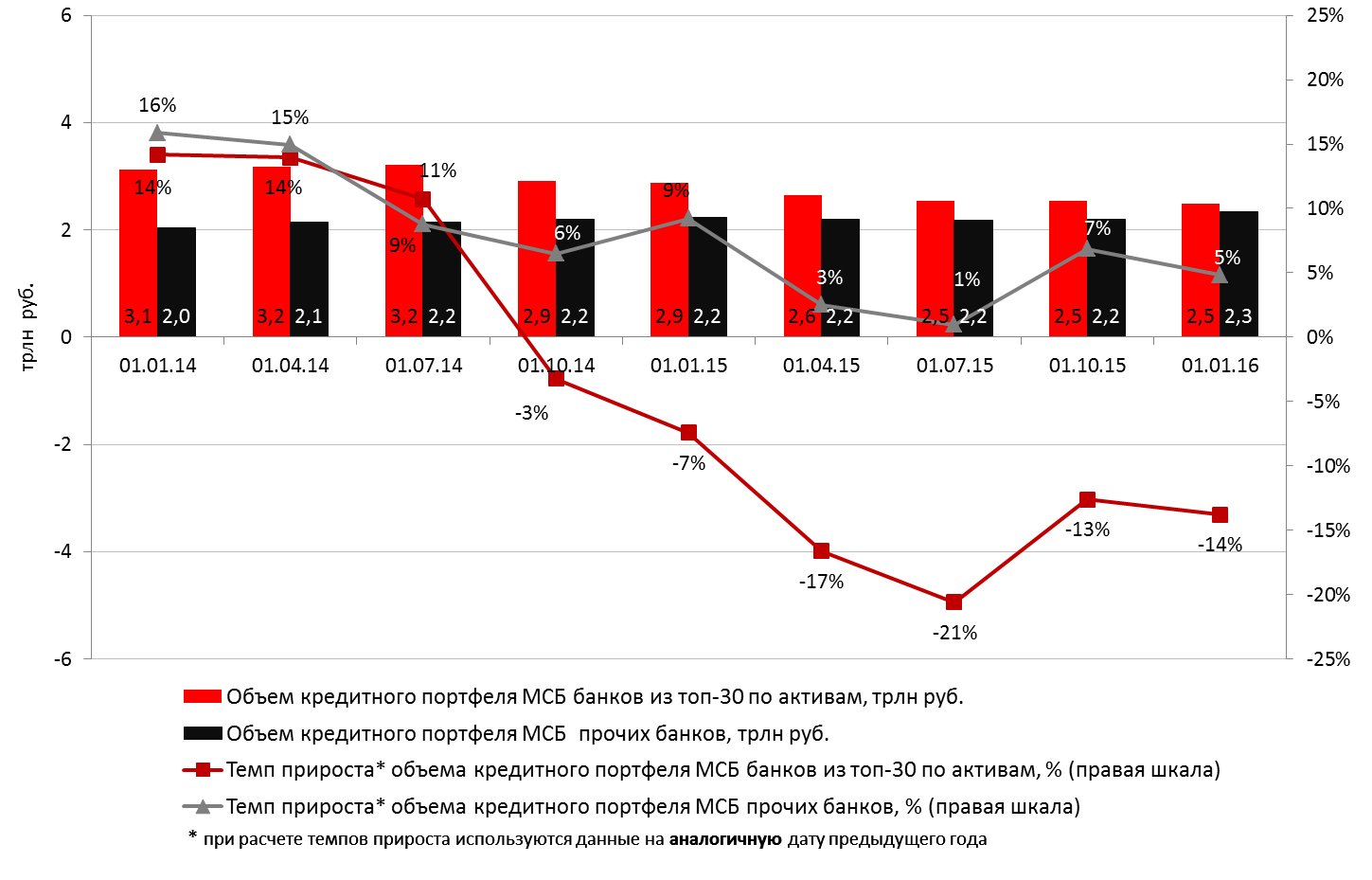 Источник: Эксперт РА по данным Банка России
4
Средняя ставка значительно выше, чем в зарубежных странах.
 Но дельта ставка-инфляция примерно такая же
Источник: Всемирный Банк
High income non OECD: Литва, Латвия, Китай,   Мальта, Кипр, Монако, Хорватия, Сингапур, Катар, Россия, Лихтенштейн и т.д.
Среднее по странам, в которых проводится мониторинг Всемирного Банка
5
МСП в России использует финансовые инструменты менее активно
Какими из следующих источников финансирования Вы пользовались ранее или планируете воспользоваться в будущем? (% тех, кто пользовался или планировал воспользоваться)
Источник: «Survey on the Access to Finance of Enterprises 2015», OECD (Организация экономического сотрудничества и развития)
6
Только каждый пятый предприниматель привлекает внешнее финансирование
Почему вы не рассматриваете возможность привлечения внешнего финансирования?, 2015 годв % от числа не пользующихся внешними источниками
Привлекает ли Ваше предприятие сейчас внешнее финансирование?, в % от числа отметивших
Источник: опрос НАФИ
7
Альтернативные источники финансирования – МФО, ЗАЙМЫ У ЧАСТНЫХ ЛИЦ И Т.Д.
В какой форме Ваше предприятие привлекает  внешнее финансирование? в % от тех, кто привлекает внешнее финансирование
Источник: опрос НАФИ
8
БОЛЕЕ ТРЕТИ ПРЕДПРИНИМАТЕЛЕЙ НЕ СЛЫШАЛИ НИ ОБ ОДНОЙ СУЩЕСТВУЮЩЕЙ МЕР ПОДДЕРЖКИ
О каких существующих мерах государственной поддержки малого и среднего бизнеса вы знаете? в % от всех опрошенных
Источник: опрос НАФИ
9
Абсолютное большинство не пользовались никакими мерами поддержки за последний год
Какими мерами государственной поддержки Вы пользовались за последние 12 месяцев? в % от всех опрошенных
Источник: опрос НАФИ
10
Финансирование мсп будет расти только при масштабной господдержке
Кредитование МСП не восстановилось до докризисных объемов (даже в 2015 падение продолжалось)

Сильнее всего упало кредитование ИП (в 2 раза по итогам 2015 года) 

Уровень ставки не главный ограничитель

«Кредитные фабрики» - ключевой драйвер роста, а их сворачивание – главная причина падения

Малый бизнес слабо информировован о возможностях финансирования и системе господдержки

Предприниматели снова стали чаще оформлять кредиты как физлица

Выросла доля неформальных займов
11
Финансирование мсп будет расти только при масштабной господдержке
В систему поддержки МСП должны быть максимально допущены небольшие, в тч региональные банки

Весь спектр финансирования: кредитование, лизинг, факторинг, микрофинансирование итд

Гарантийная система: необходим мониторинг по исполнению KPI в ежеквартальном режиме
12
Финансирование мсп будет расти только при масштабной господдержке
Что такое избыточная ликвидность в системе?
13
Финансирование мсп будет расти только при масштабной господдержке
У Пети – 
100 яблок.




У Васи – 1 яблоко. 
У Пети и Васи МНОГО ЯБЛОК?!
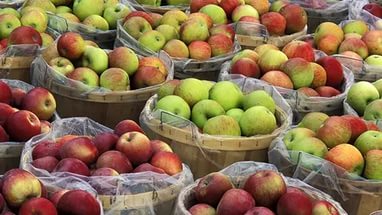 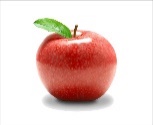 14
Требования к банкам по размещению временно свободных средств: снова «международные рейтинги»
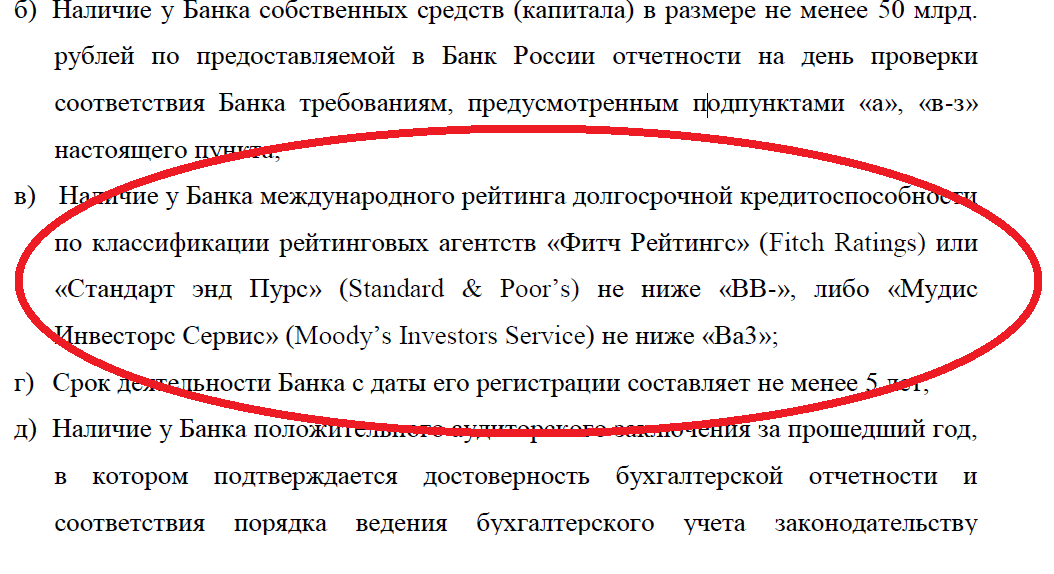 15
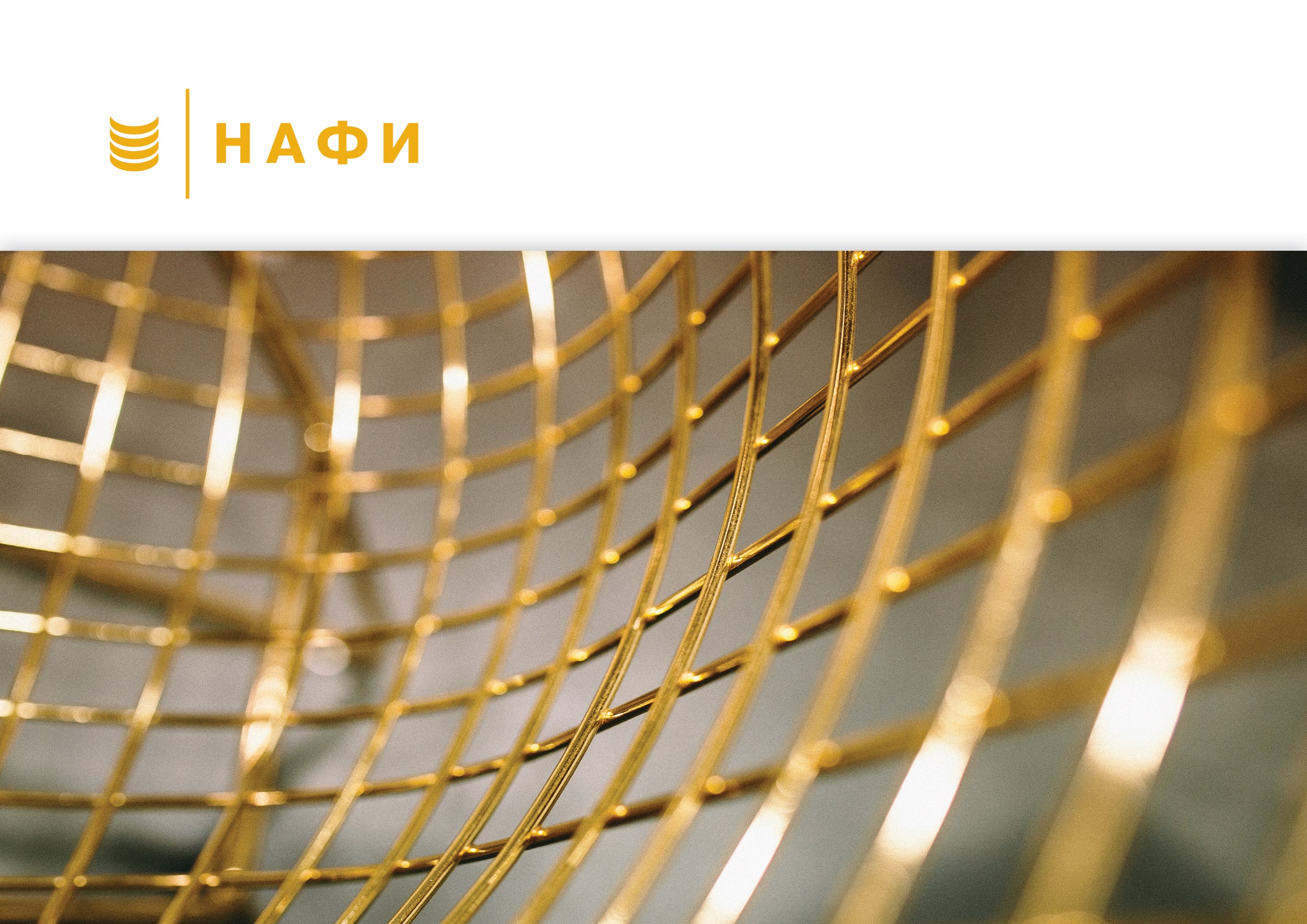 Спасибо за внимание
Павел Самиев
Управляющий партнер НАФИ